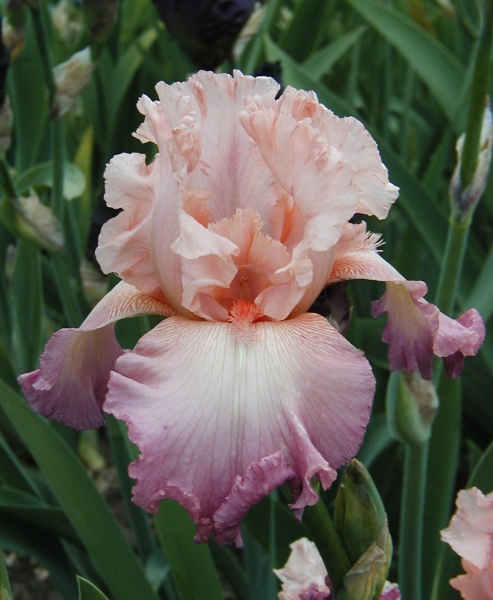 Шкідники ірисів та засоби захисту від них Кравець Ірина Станіславівна
Шкідники, що пошкоджують підземну частину рослини:
- Хрущі (західний травневий, східний травневий, мармуровий)
- Ковалики (темний, смугастий, посівний,  широкий) та чорниші;
- Совки (ірисова, озима);
Вовчок звичайний.
Хрущі
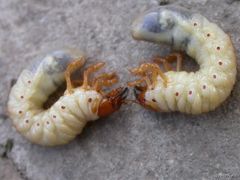 Ковалики
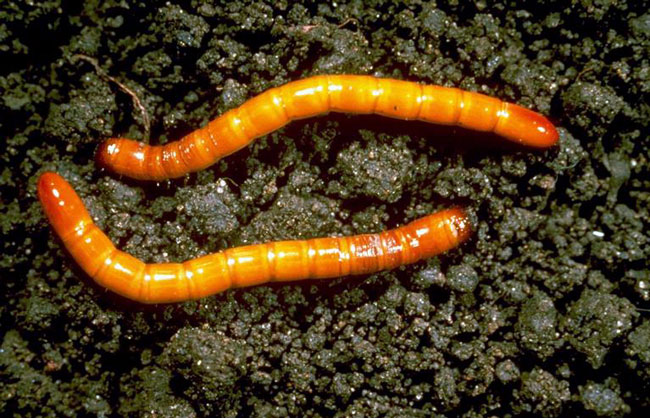 Ірисова совка Helotropha leucostigma
Совка озима Agrotis segetum
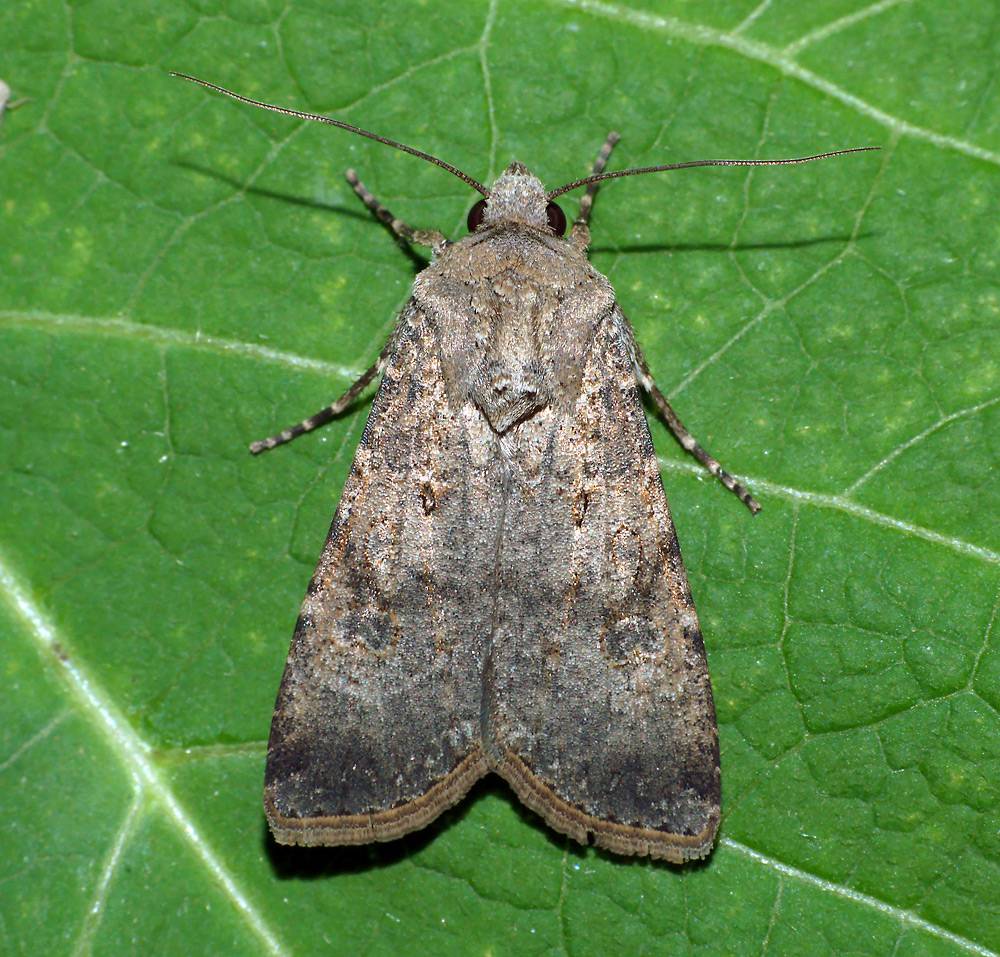 Вовчок звичайний Gryllotalpa gryllotalpa
Засоби та заходи проти грунтоживучих шкідників
2. Шкідники, що пошкоджують надземну частину рослини:
- Оленка волохата;
- Бронзівки;
- Ірисова муха;
- Гладіолусовий трипс;
- Попелиці (бобова або бурякова);
- Цибулевий листоїд;
- Совка-гамма
Оленка волохата Epicometis hirta
Бронзівки
Ірисова муха Acklandia servadeii
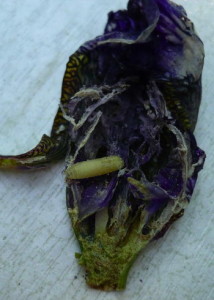 Ірисова муха Acklandia servadeii
Гладіолусовий трипс Taeniothrips simplex
Бобова або бурякова попелиці
Цибулевий листоїд (Lilioceris merdigera)
Совка-гамма (Autographa gamma)
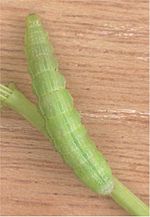 Засоби та заходи проти надземних шкідників